AWS Step Functions workflow
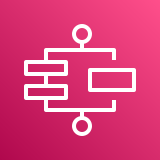 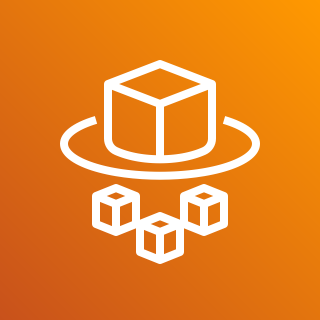 AWS Fargate
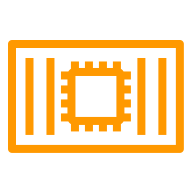 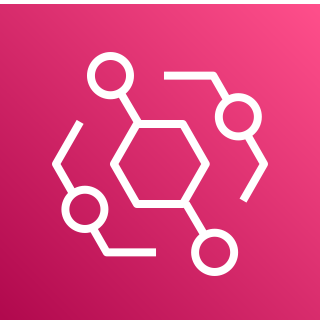 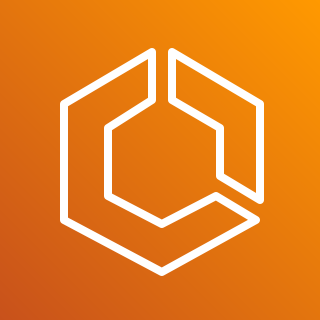 Job Container
Amazon EventBridge

Scheduled rule that invokes step function workflow
Amazon Elastic Container Service (Amazon ECS)RunTask API
Retries and timeout